Item 9/doc 9.1/(1) – Co-sponsored programmes
Third Session of the Infrastructure Commission
(INFCOM-3, 15-19 April 2024)

Thelma Krug/ Global Climate Observing System (GCOS) Chair
18 April 2024
Content
1 	GCOS the programme
2 	GCOS main activities and outputs
3 	GCOS and contributing networks
4	GCOS and INFCOM
GCOS the programme (I)
GCOS was established in 1992 to address the UNFCCC systematic observation agenda
GCOS
Steering Committee
GCOS is a Co-Sponsored Programme:

WMO

IOC - UNESCO

UNEP

ISC
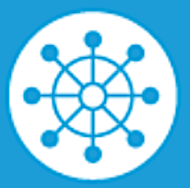 GCOS
Secretariat
GCOS is governed by a Steering Committee and has 3 panels of experts: AOPC, OOPC, TOPC
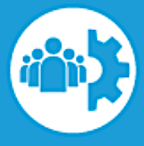 Ocean Observations Physics and Climate Panel (OOPC)
Terrestrial Observation
Panel for Climate (TOPC)
Atmospheric Observation
Panel for Climate (AOPC)
Additional contributors:
EU Commission, US State Dept., NOAA, Germany, EUMETSAT
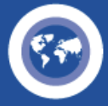 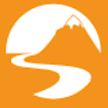 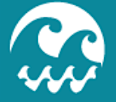 GCOSWCRPGOOS
GCOSWCRP
GCOSWCRP
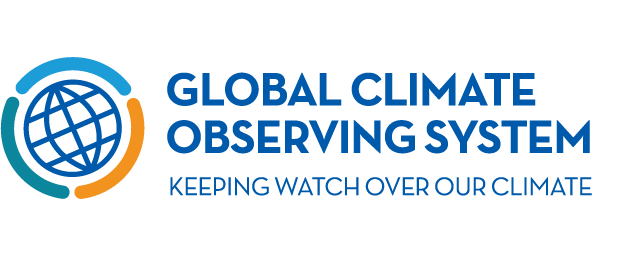 GCOS the programme (II)
GCOS works towards climate observations being enhanced and sustained into the future, to provide the evidence needed to understand and predict the evolution of the climate, to guide mitigation and adaptation measures, to assess risks and enable attribution of climatic events to underlie causes, and to underpin climate services. 


GCOS = Climate observations enabling climate science and services
GCOS the programme (III)
Director of the GCOS Secretariat
Mr Nir Stav 
Director of WMO Infrastructure Department
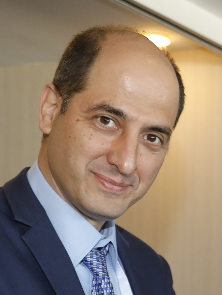 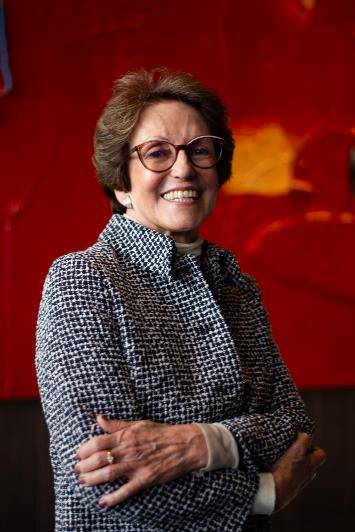 Chair of GCOS Steering Committee
Ms Thelma Krug
INPE, National Institute for Space Research of Brazil
Terrestrial Observation
Panel for Climate (TOPC)
Satellite observations are coordinated by the Joint CEOS/CGMS Working Group on Climate
and a wide range of other partners who support GCOS, host data centres, etc
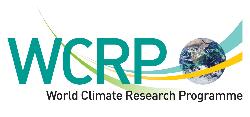 Atmospheric/WMO related networks, like:
GSN, GUAN, GRUAN, GBON, GAW
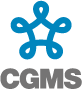 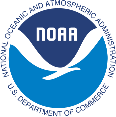 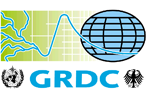 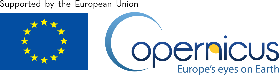 Networks contributing to GCOS
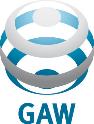 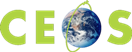 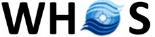 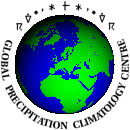 a number of different ocean
climate-related networks, in
collaboration with GOOS
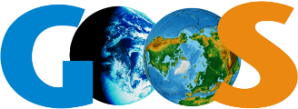 Other Global Organiza-tions and Networks for specific terrestrial ECV
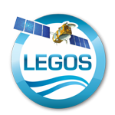 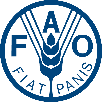 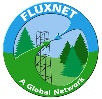 Examples of global networks associated with GCOS
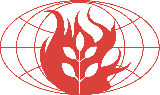 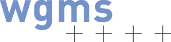 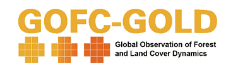 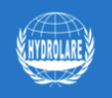 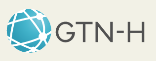 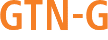 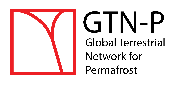 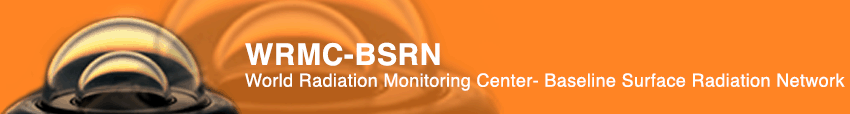 Examples of national and regional networks
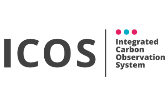 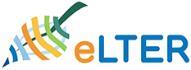 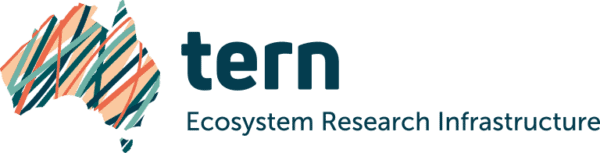 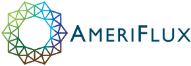 Satellite observations are coordinated by the Joint CEOS/CGMS Working Group on Climate
and a wide range of other partners who support GCOS, host data centres, etc
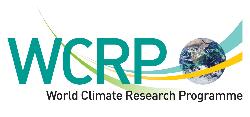 Atmospheric/WMO related networks, like:
GSN, GUAN, GRUAN, GBON, GAW, GCW
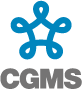 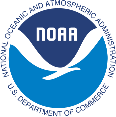 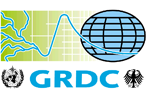 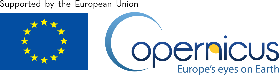 Networks contributing to GCOS
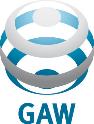 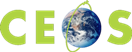 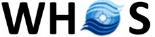 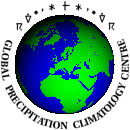 a number of different ocean
climate-related networks, in
collaboration with GOOS
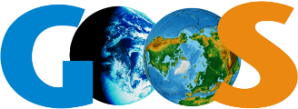 Other Global Organiza-tions and Networks for specific terrestrial ECV
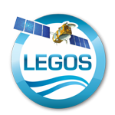 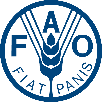 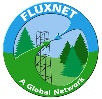 Examples of global networks associated with GCOS
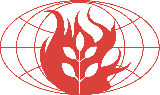 GSN, GUAN, GRUAN and GSRN directly supported by GCOS (GCOS networks)
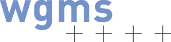 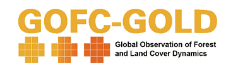 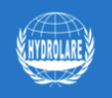 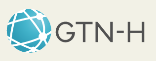 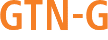 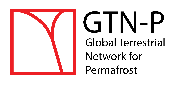 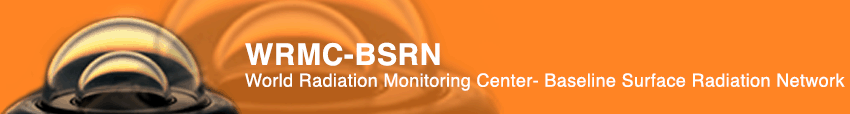 Examples of national and regional networks
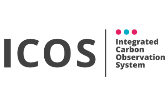 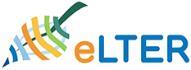 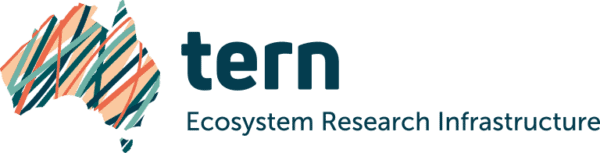 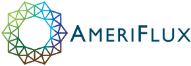 GCOS main activities and outputs
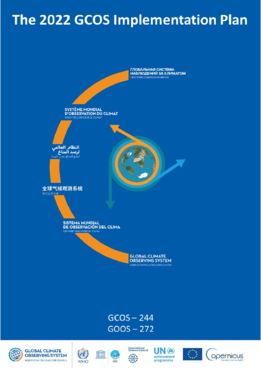 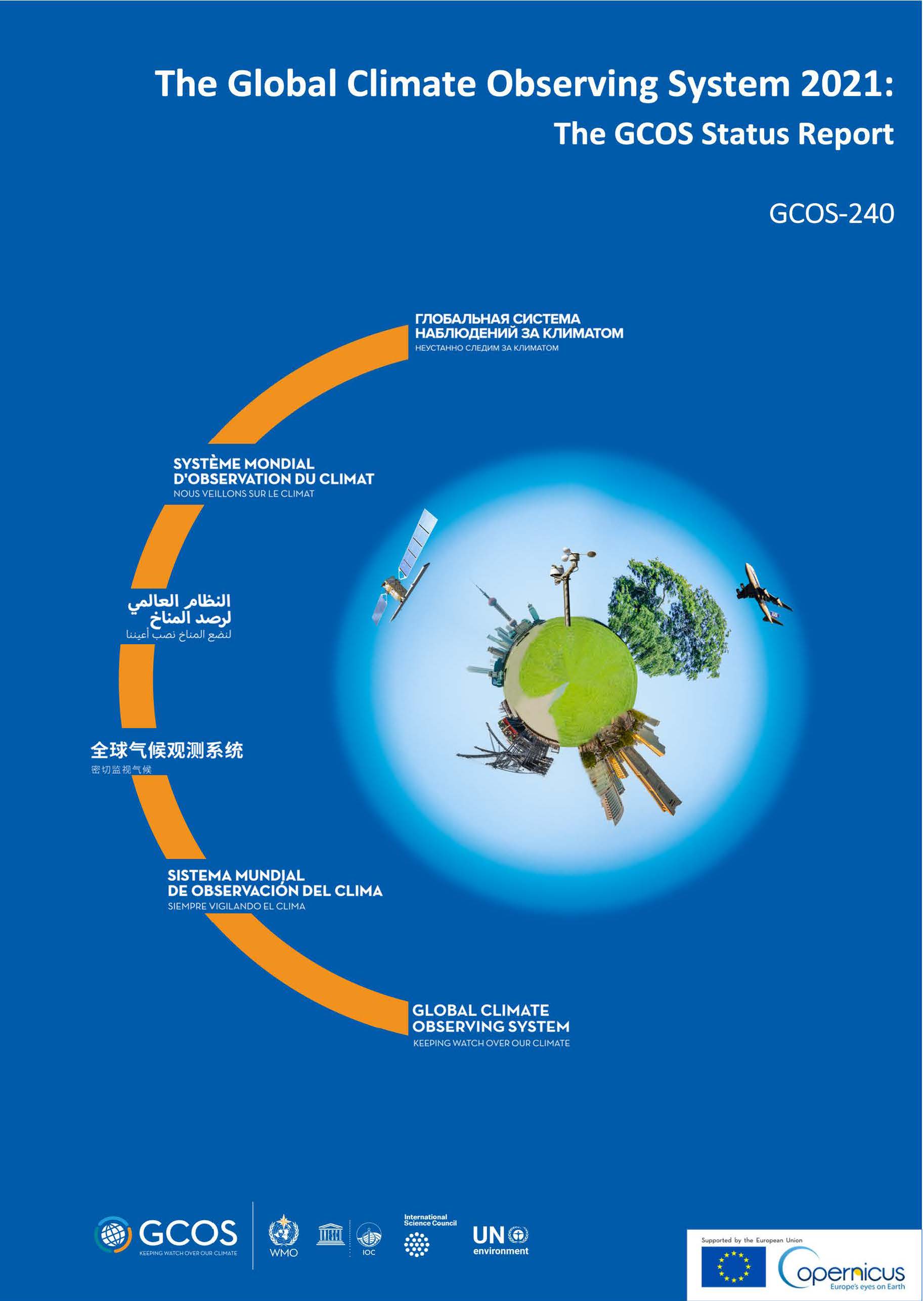 UNFCCC
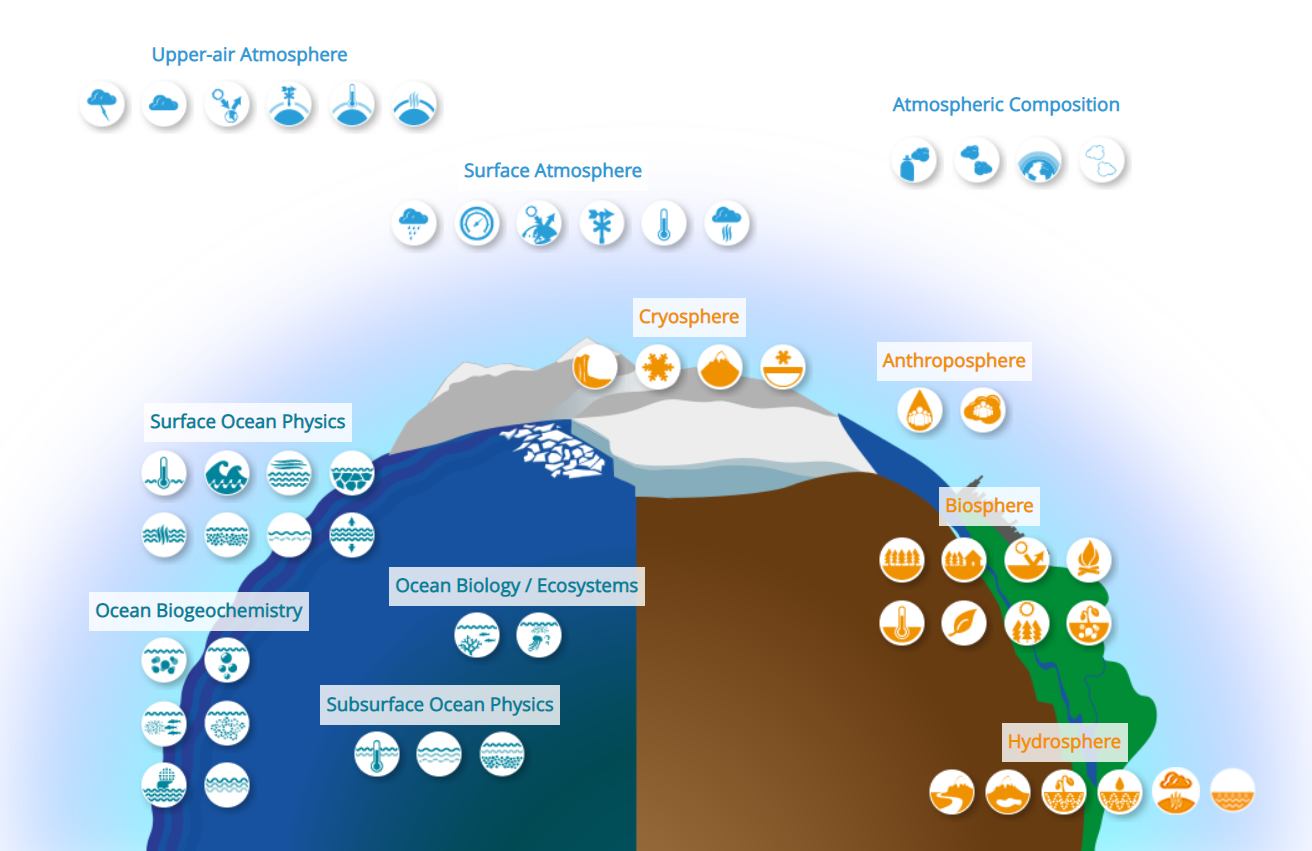 Propose actions to improve the observing system for climate
(GCOS Implementation Plan)
Assess if the Status of the observing system for climate meets those requirements
(GCOS Status Report)
Identify what we need to measure (ECV requirements)
GCOS and INFCOM: many joint activities and functional connections
GCOS involved in the development and implementation of WMO Data Policy (climate data)
GCOS strongly connected to G3W, a pillar for its implementation
GCOS in charge of sections of WIGOS manual concerning climate monitoring
GCOS networks included in WIGOS Manual
GCOS promoting the concept of Tiered Networks
GCOS involved in the expansion of GBON
GCOS in charge of Climate monitoring requirements in RRR
GCOS and INFCOM: many joint activities and functional connections
GCOS involved in the development and implementation of WMO Data Policy (climate data)
GCOS strongly connected to G3W, a pillar for its implementation
GCOS in charge of sections of WIGOS manual concerning climate monitoring
GCOS networks included in WIGOS Manual
GCOS promoting the concept of Tiered Networks
GCOS involved in the expansion of GBON
GCOS in charge of Climate monitoring requirements in RRR
GCOS Chair is part of INFCOM Management Team. GCOS Panel Chairs contributing to activities (e.g. Tiered Networks, Oceanic pilot) running under SC-ON. GCOS experts involved in several INFCOM expert groups (GBON ocean, RRR, TT-EarthHydroNet…)
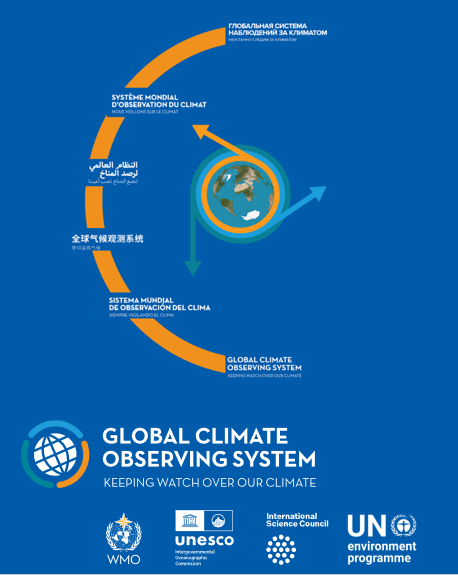 Key messages
WIGOS and GCOS intersect and complement each other 
GCOS multi-domain nature supports WMO Earth System Approach
GCOS is effectively integrated into INFCOM activities, specially within WIGOS
Importance of aligning priorities and vision of INFCOM and GCOS
Thank you.
wmo.int